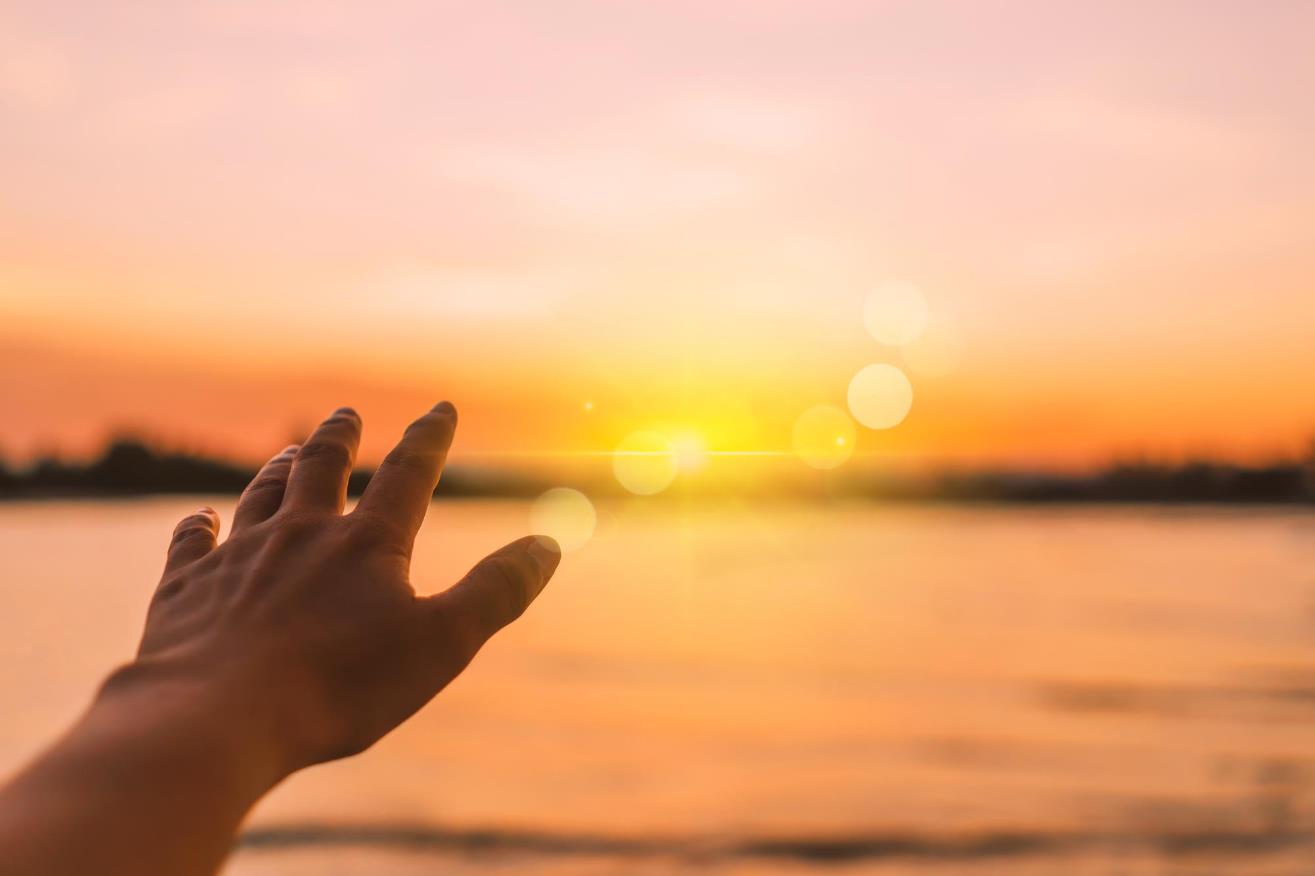 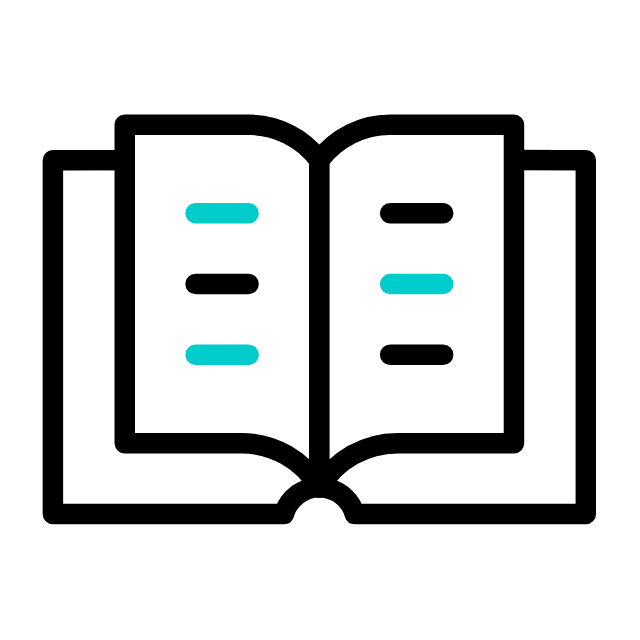 LIÇÃO 10
Autenticidade Diante Das Incertezas Da Vida
09 de Março de 2025
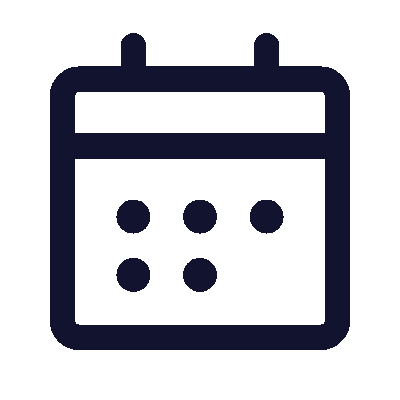 1º trimestre 2025
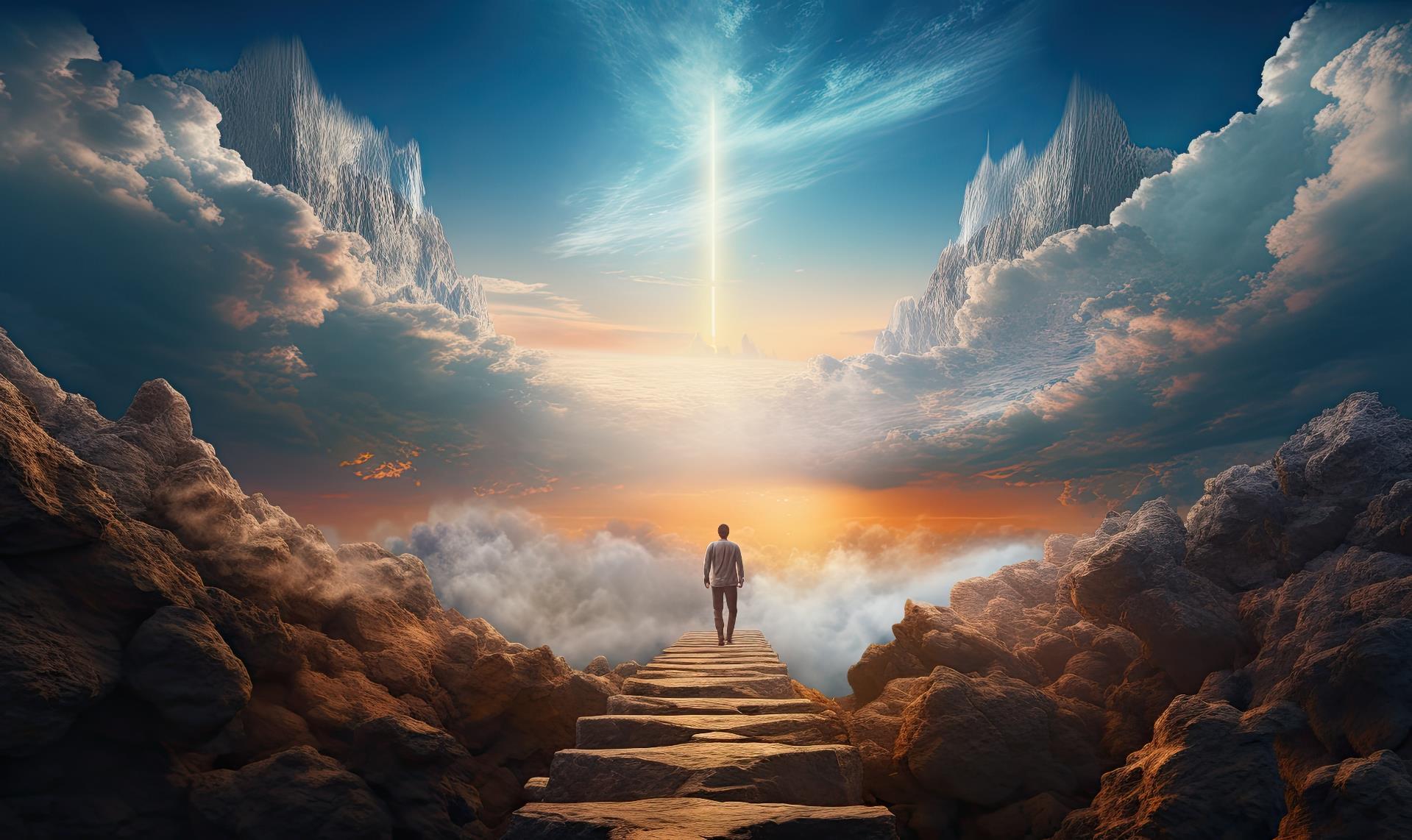 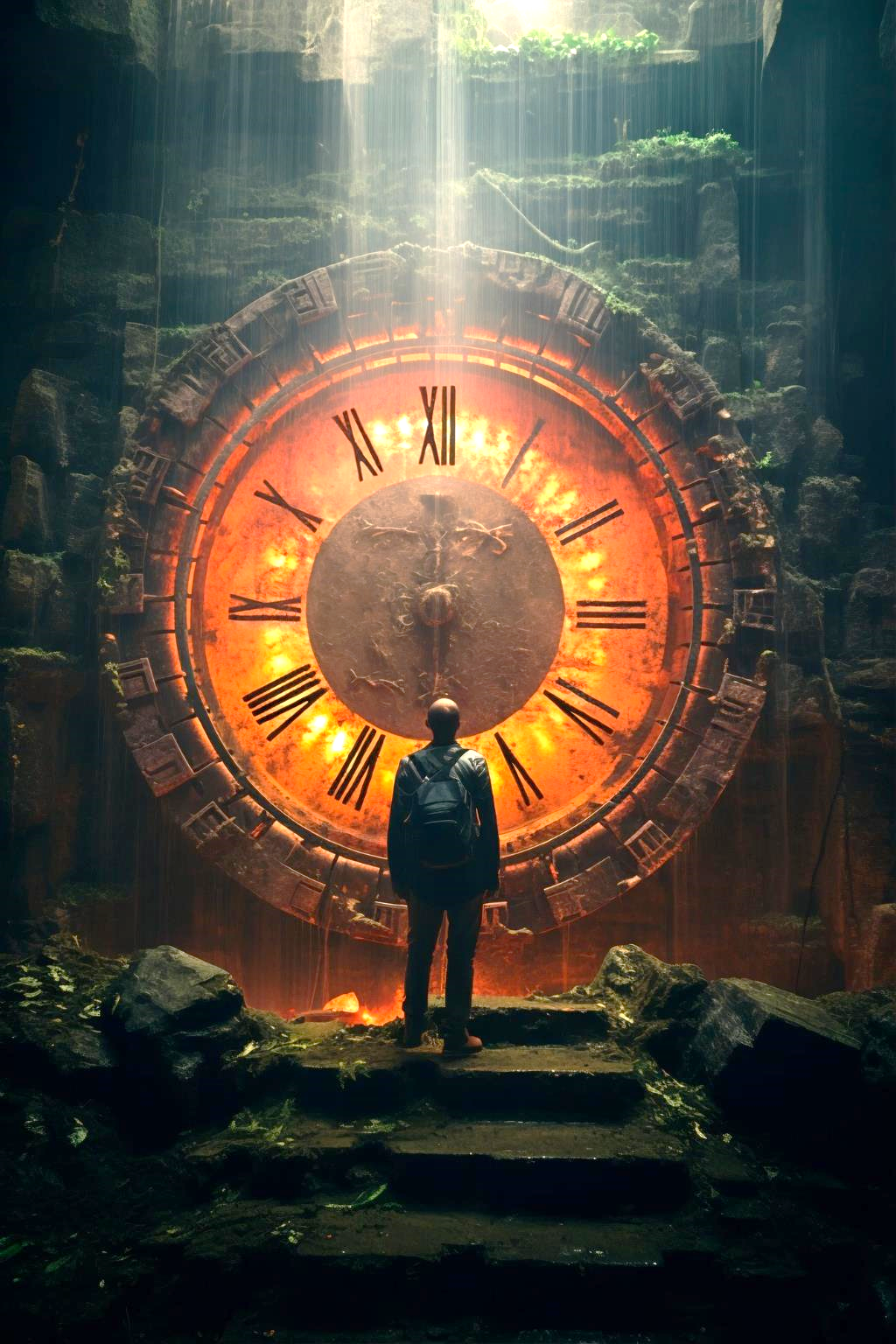 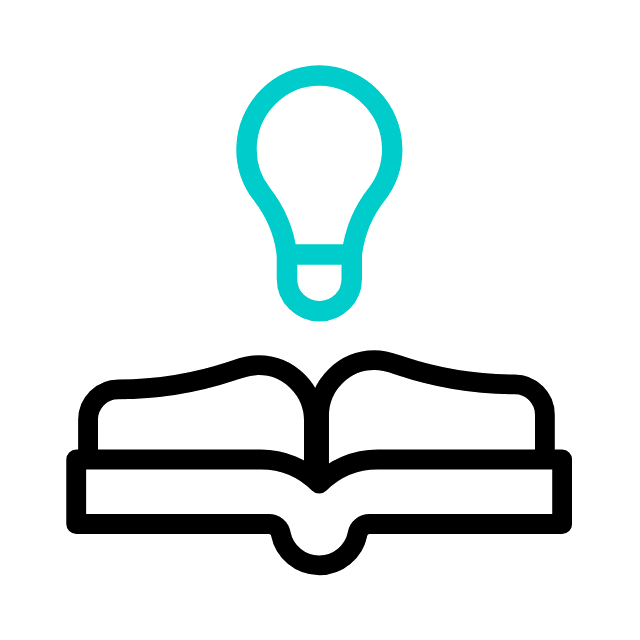 TEXTO PRINCIPAL
“Ensina-nos a contar os nossos dias, de tal maneira que alcancemos o coração sábio.” (SI 90.12)
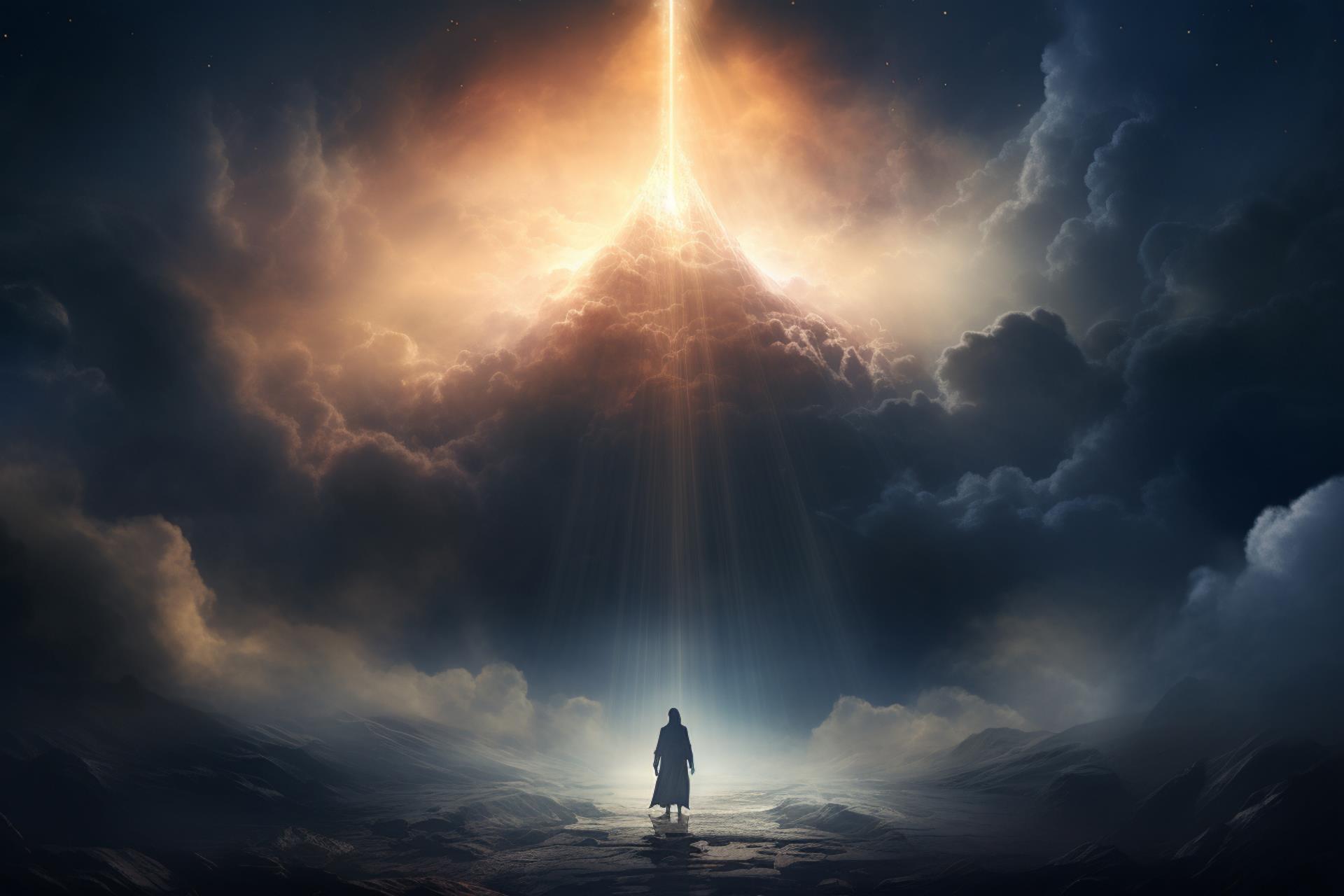 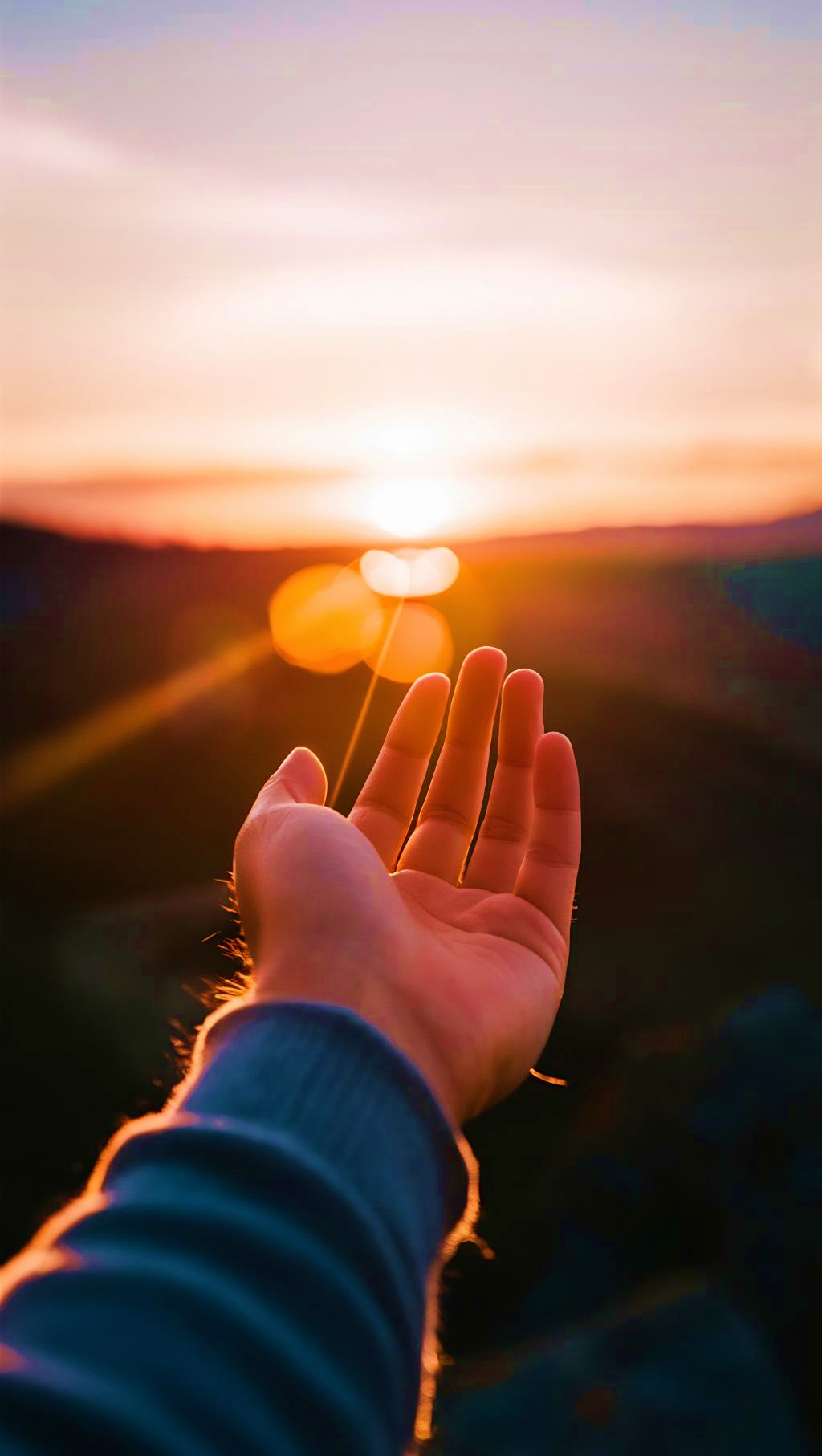 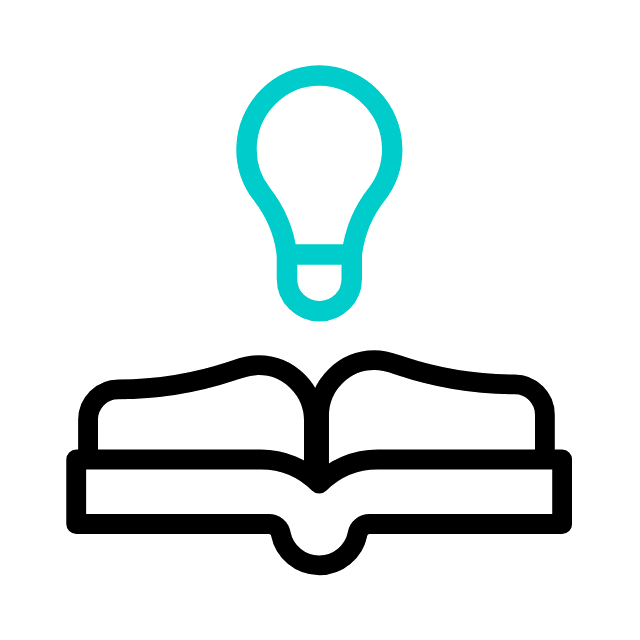 RESUMO DA LIÇÃO
A nossa confiança em Deus nos proporciona segurança e orientação em meio às incertezas da vida.
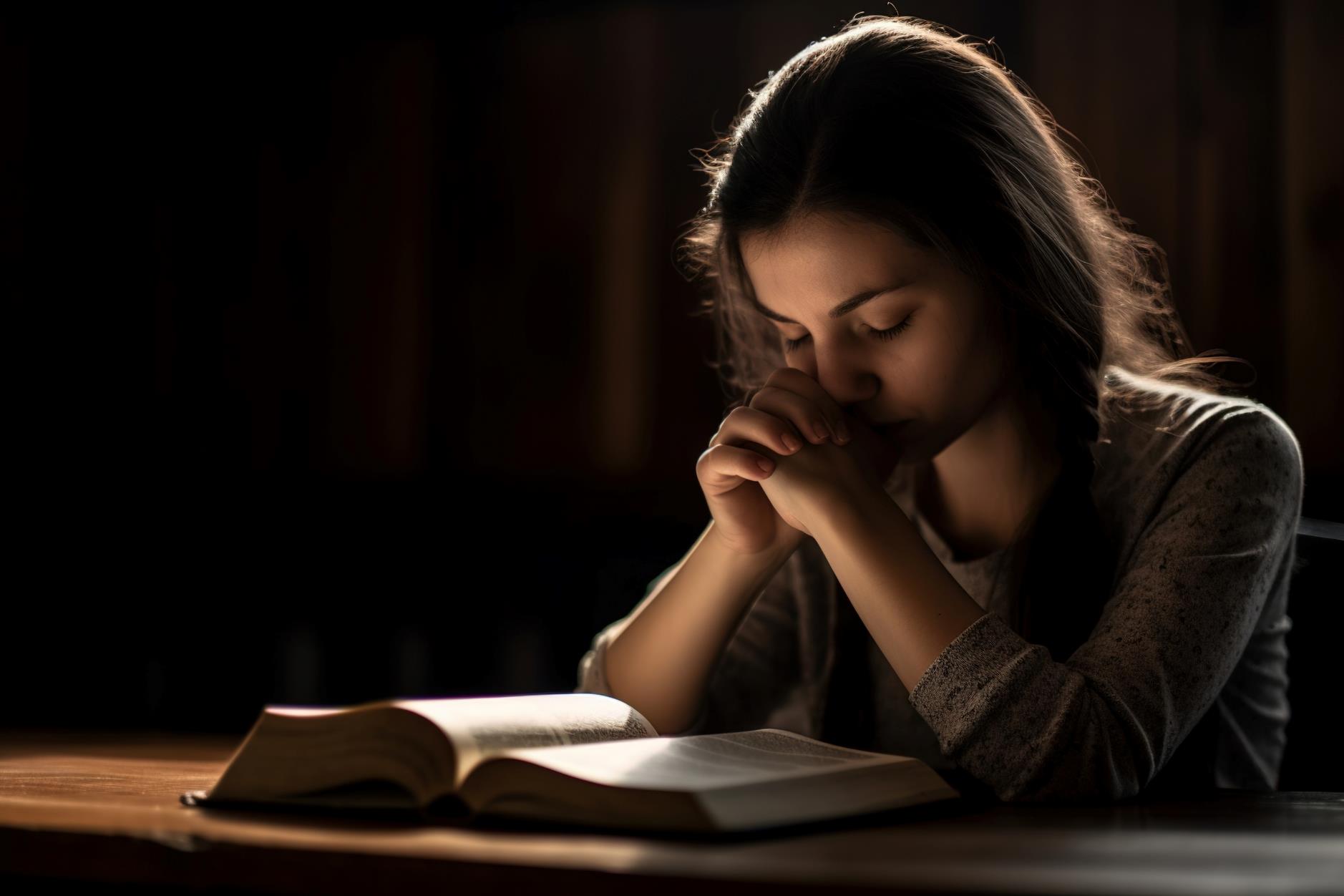 TEXTO BÍBLICO
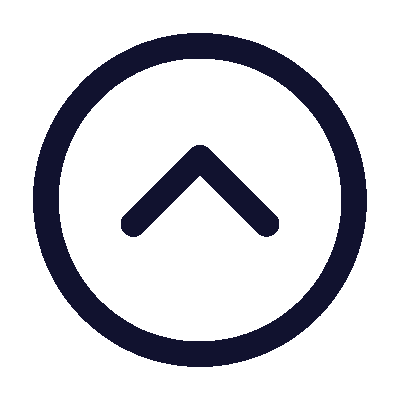 Tiago 4.13-17
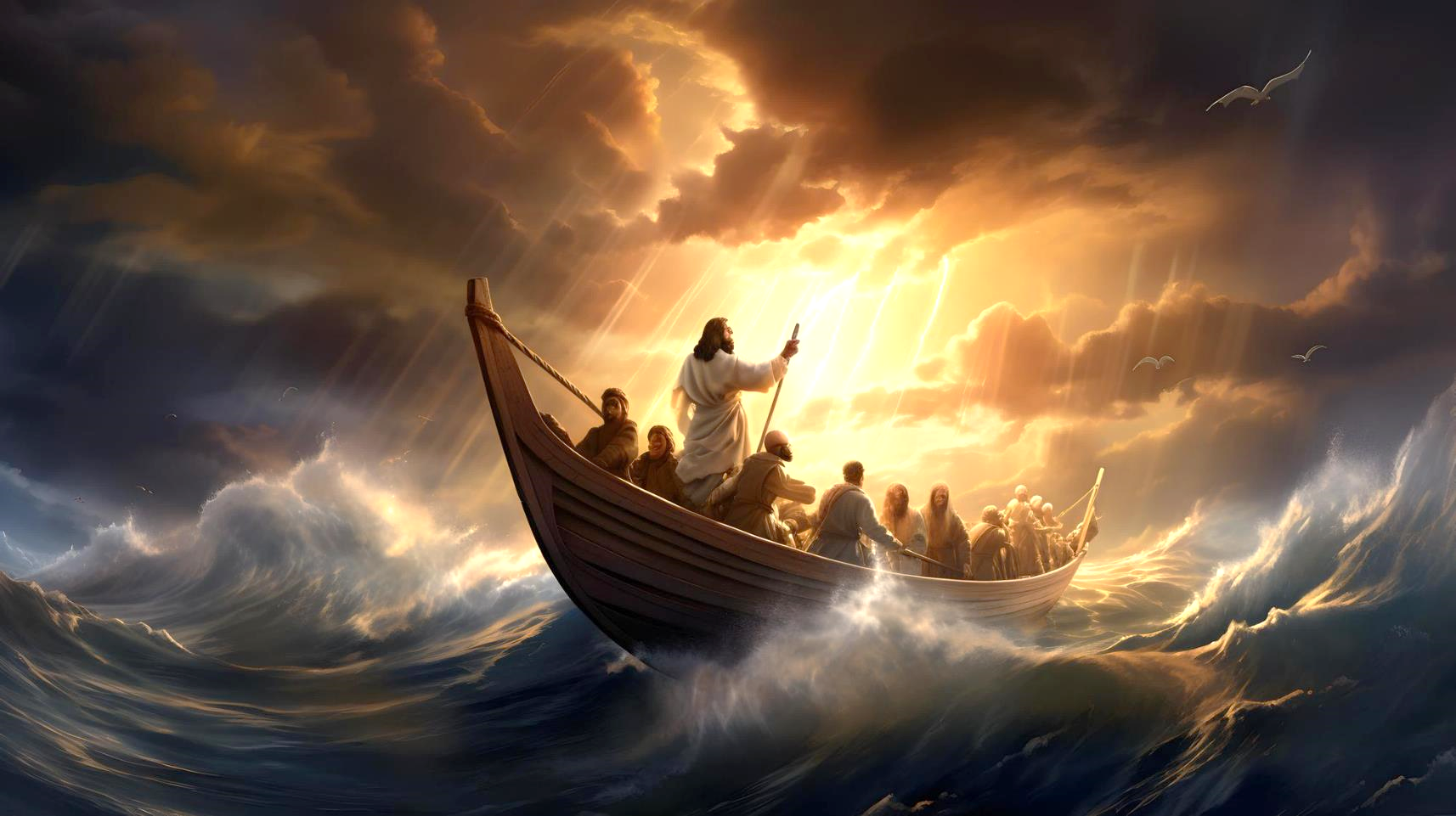 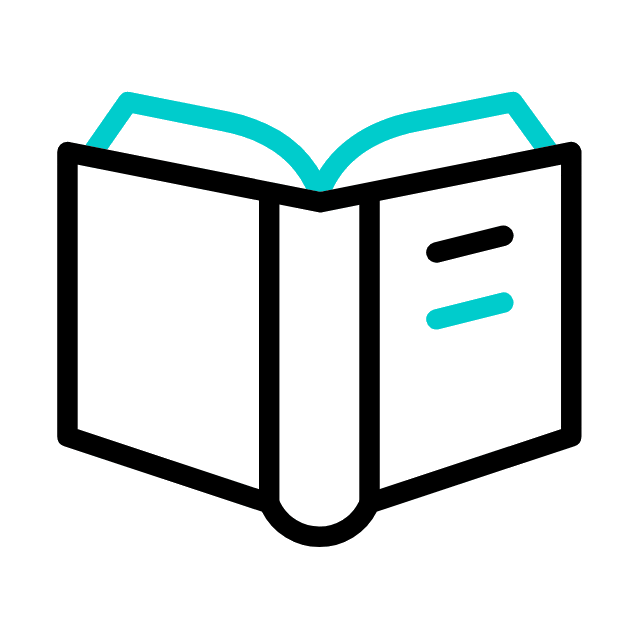 INTRODUÇÃO
O texto de Tiago, que vamos estudar na lição desta semana, nos ensina a respeito da soberania de Deus e da importância de reconhecermos nossa dependência dEle em todas as circunstâncias. Veremos que o reconhecimento da soberania de Deus nos leva a confiar nEle em meio às tempestades.
OBJETIVOS DA LIÇÃO
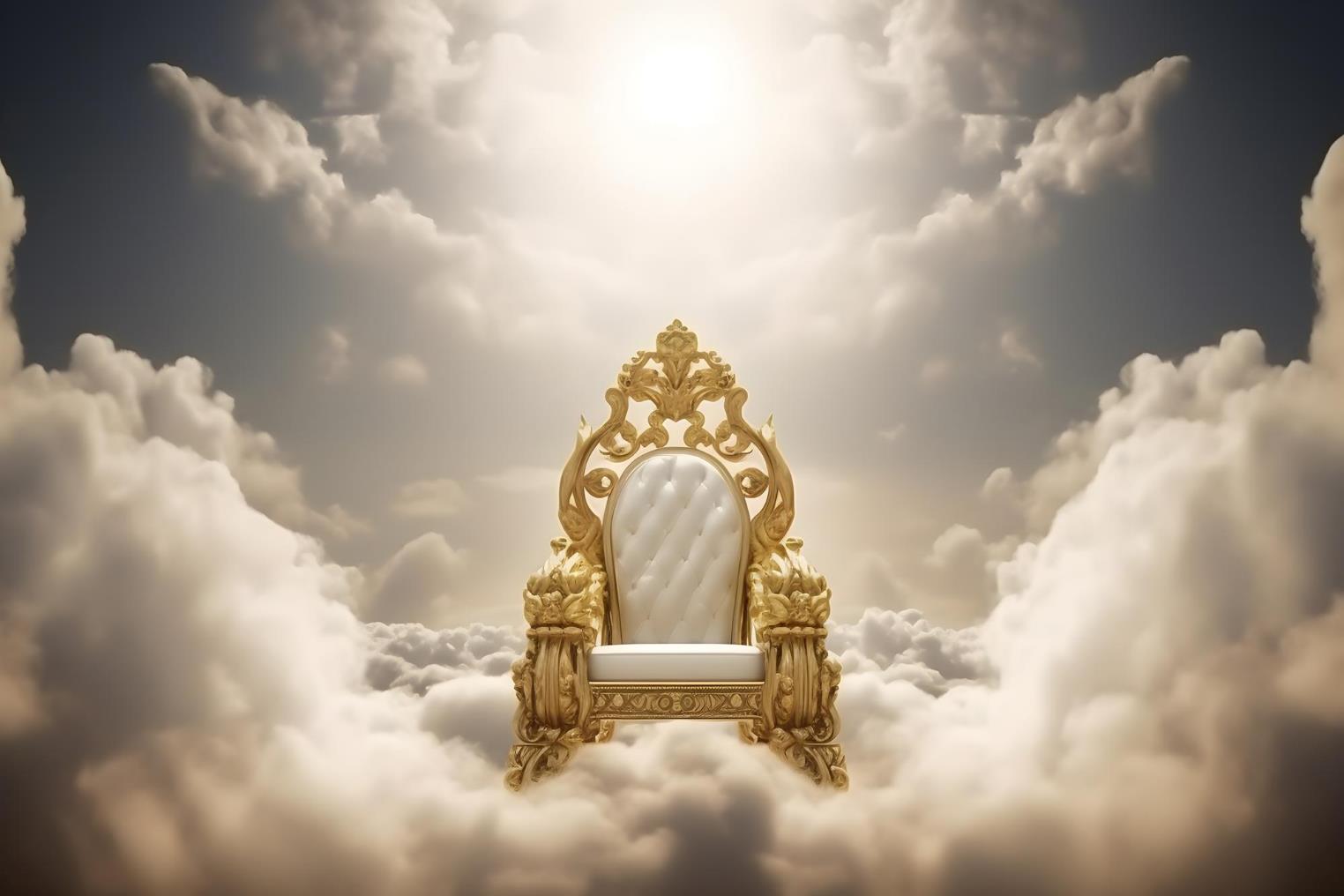 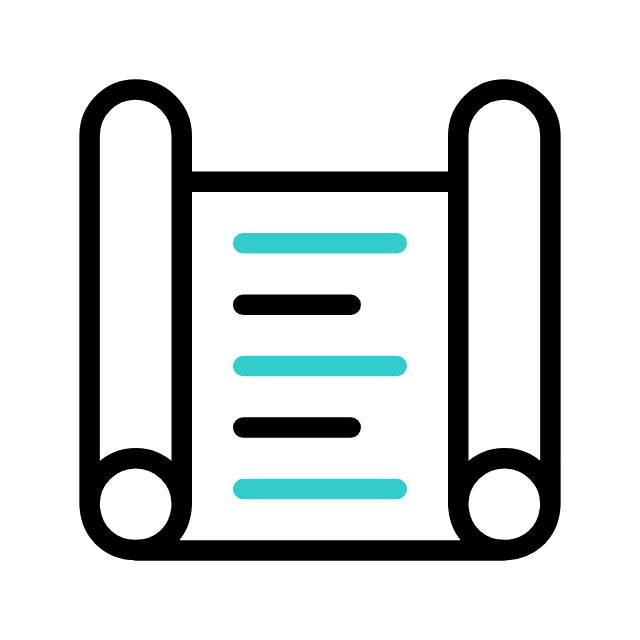 1. DESTACAR
a soberania de Deus
2. EXPLICAR
1. DESTACAR
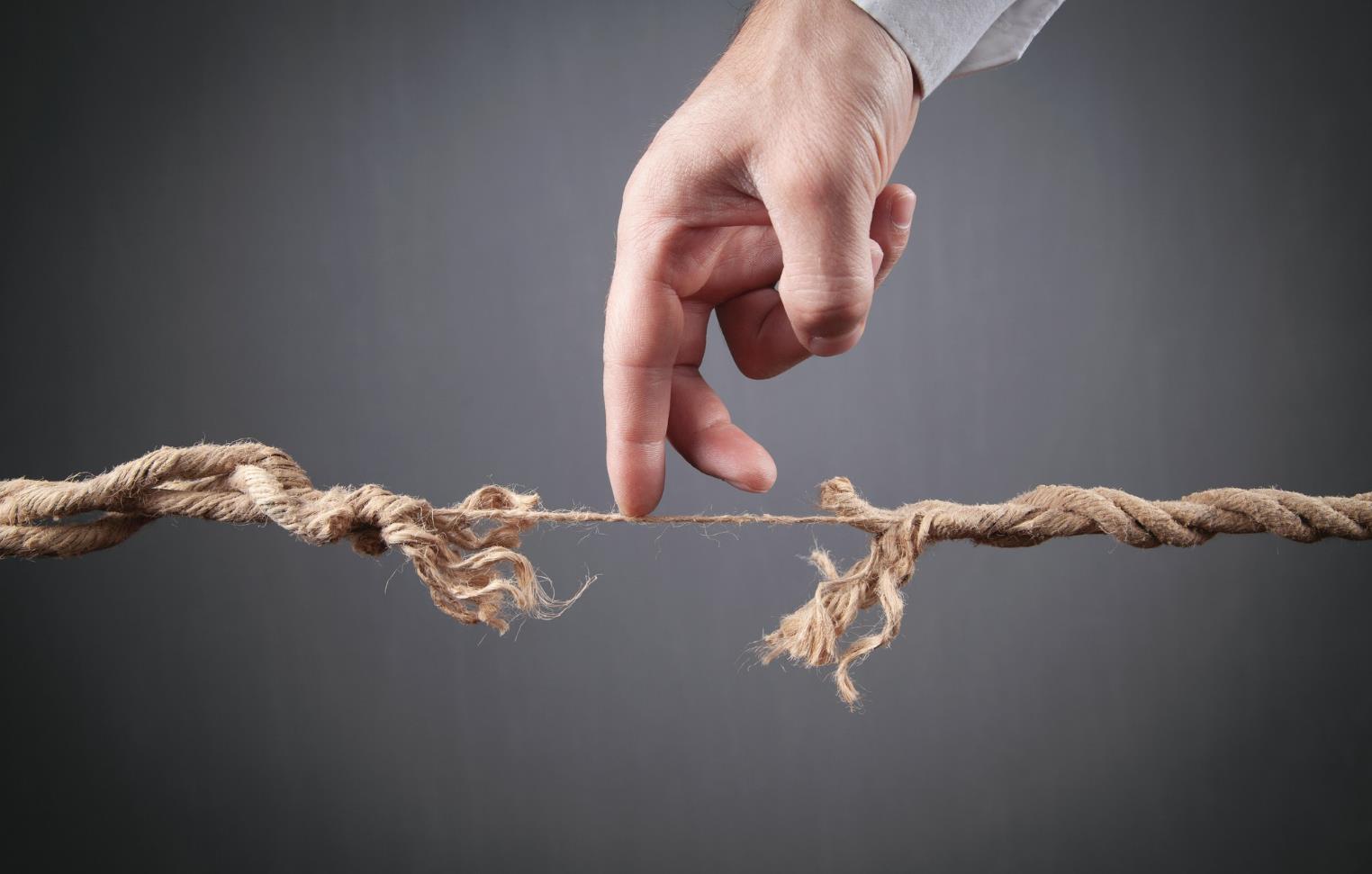 a limitação do conhecimento humano
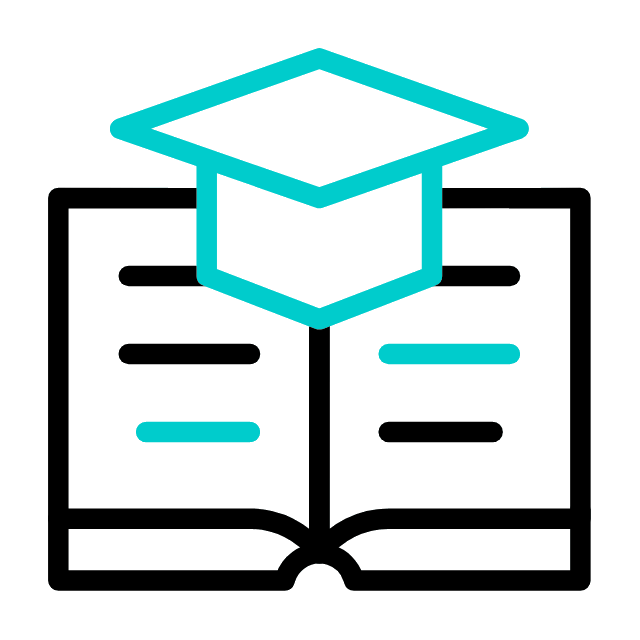 2. EXPLICAR
3. CONSCIENTIZAR
2. EXPLICAR
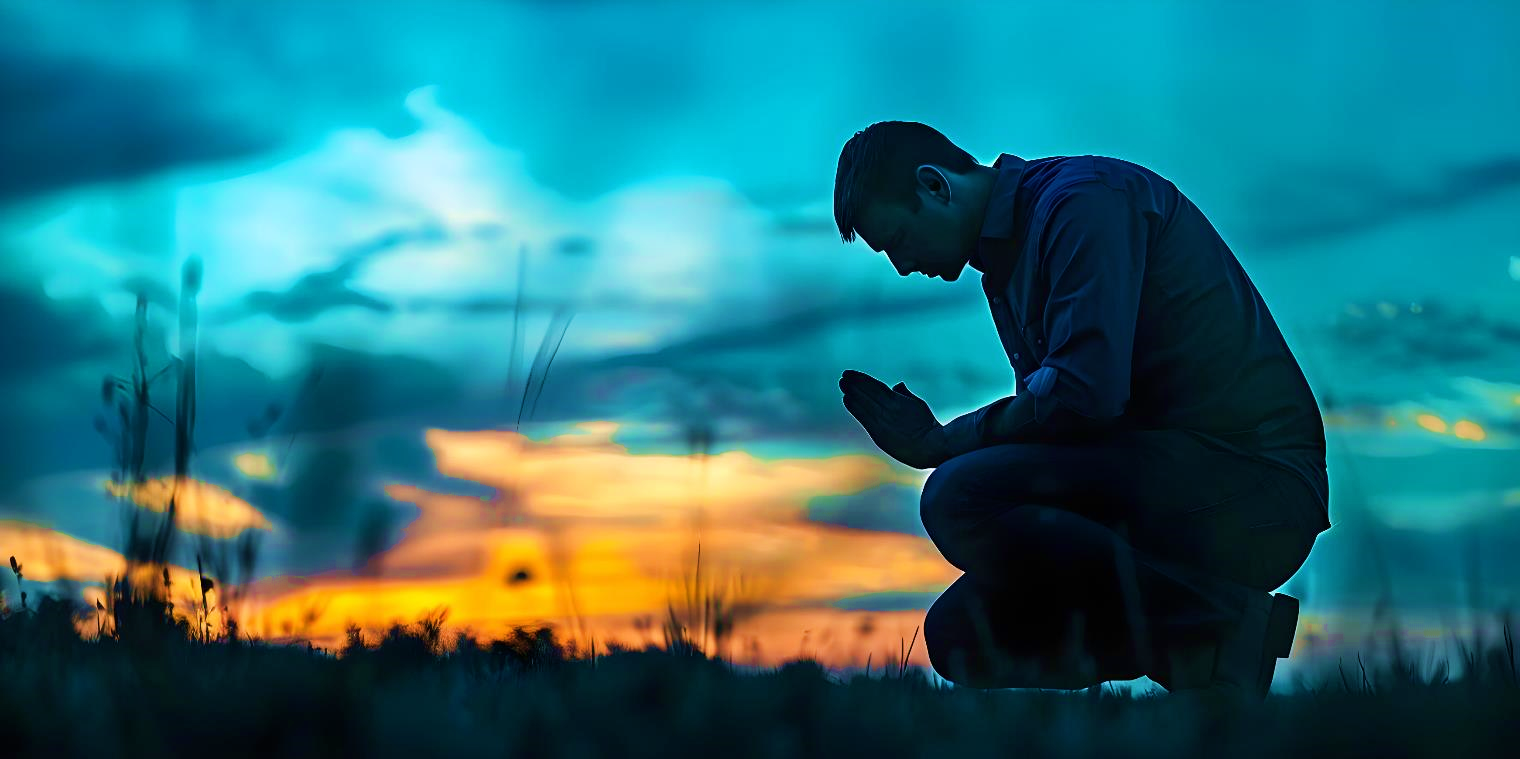 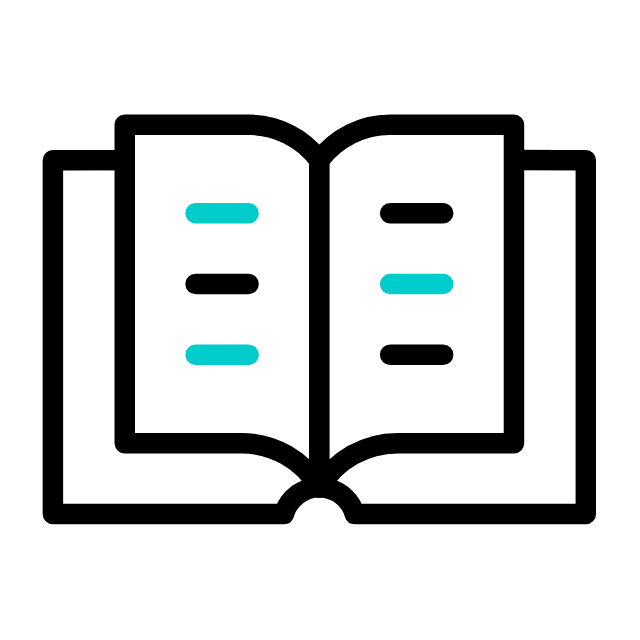 da importância de se confiar em Deus em meio às tempestades
3. CONSCIENTIZAR
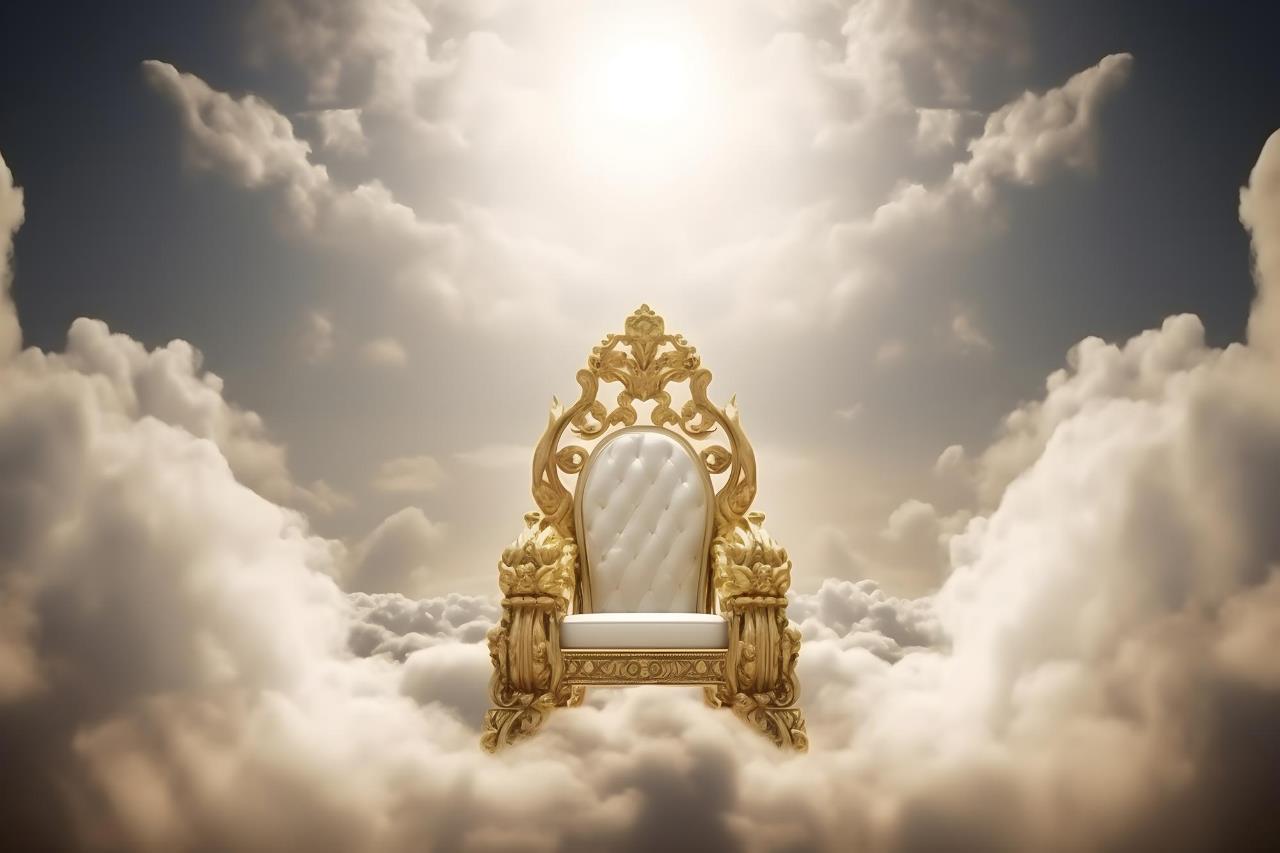 1
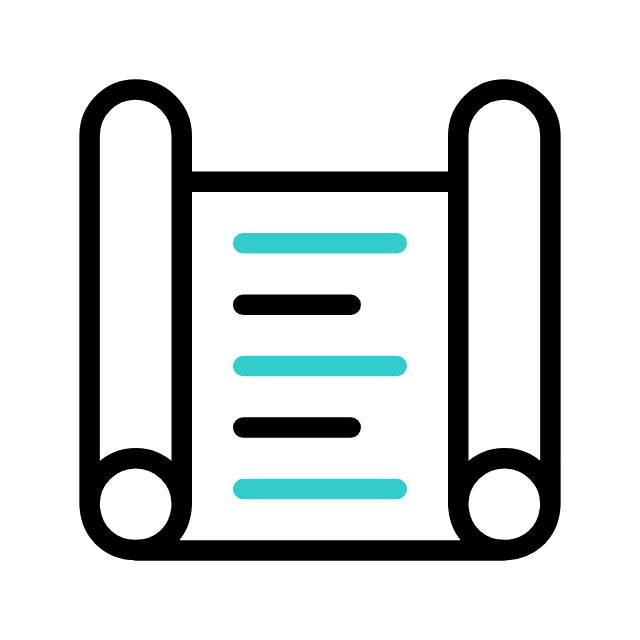 RECONHECENDO A SOBERANIA DE DEUS
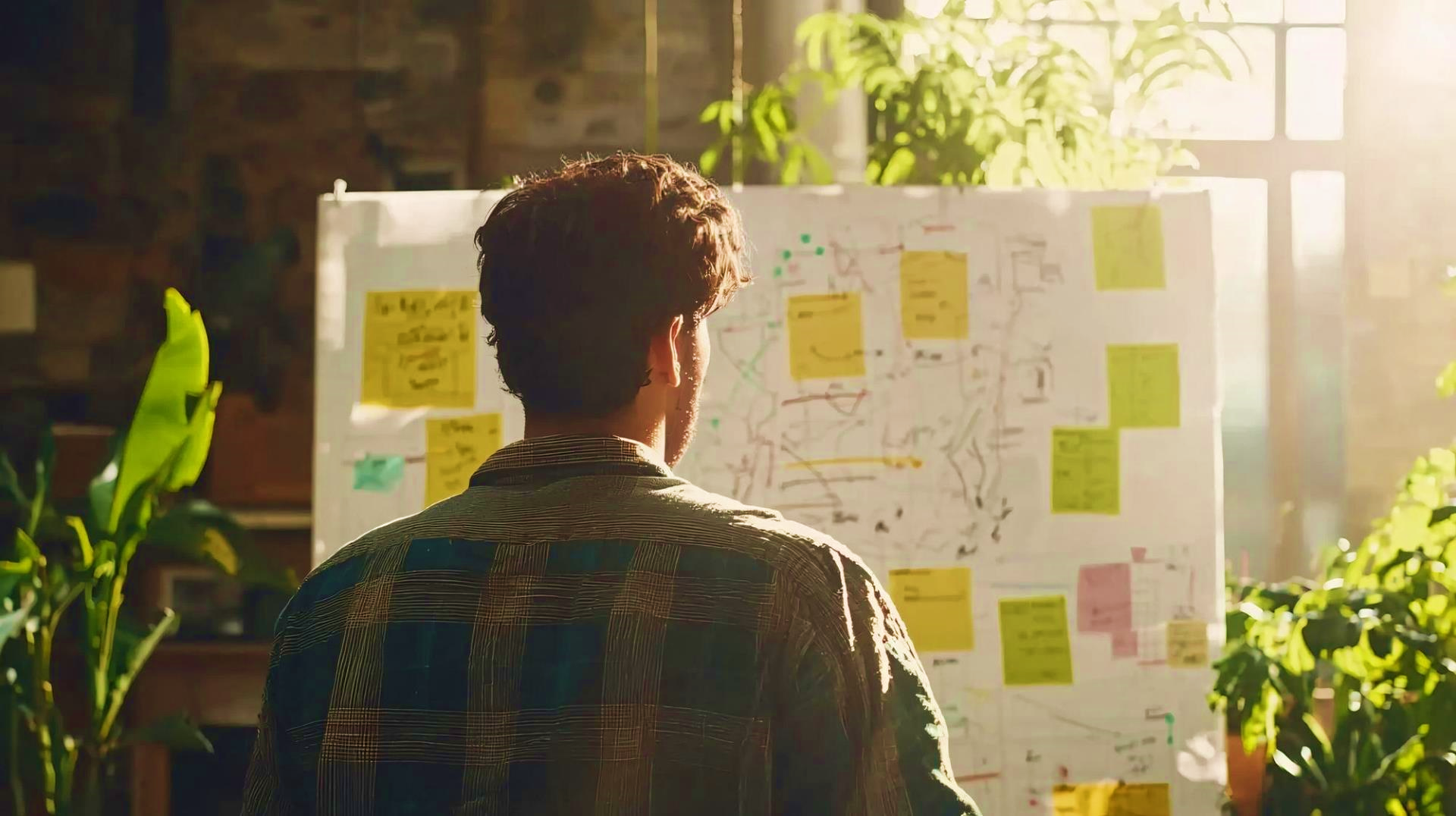 I. RECONHECENDO A SOBERANIA DE DEUS
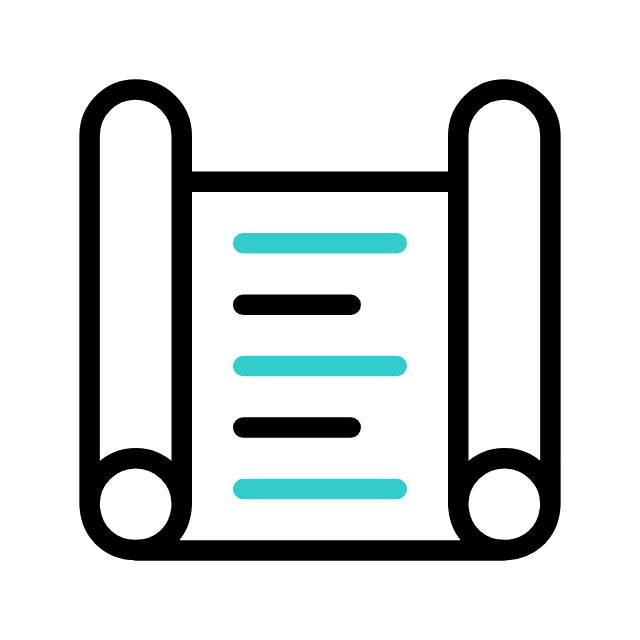 1. Fazer planos (v. 13)
O Senhor não condena
o planejamento, seja em qualquer área da nossa vida. O que Tiago deseja ensinar aos crentes é que a palavra final é do Eterno.
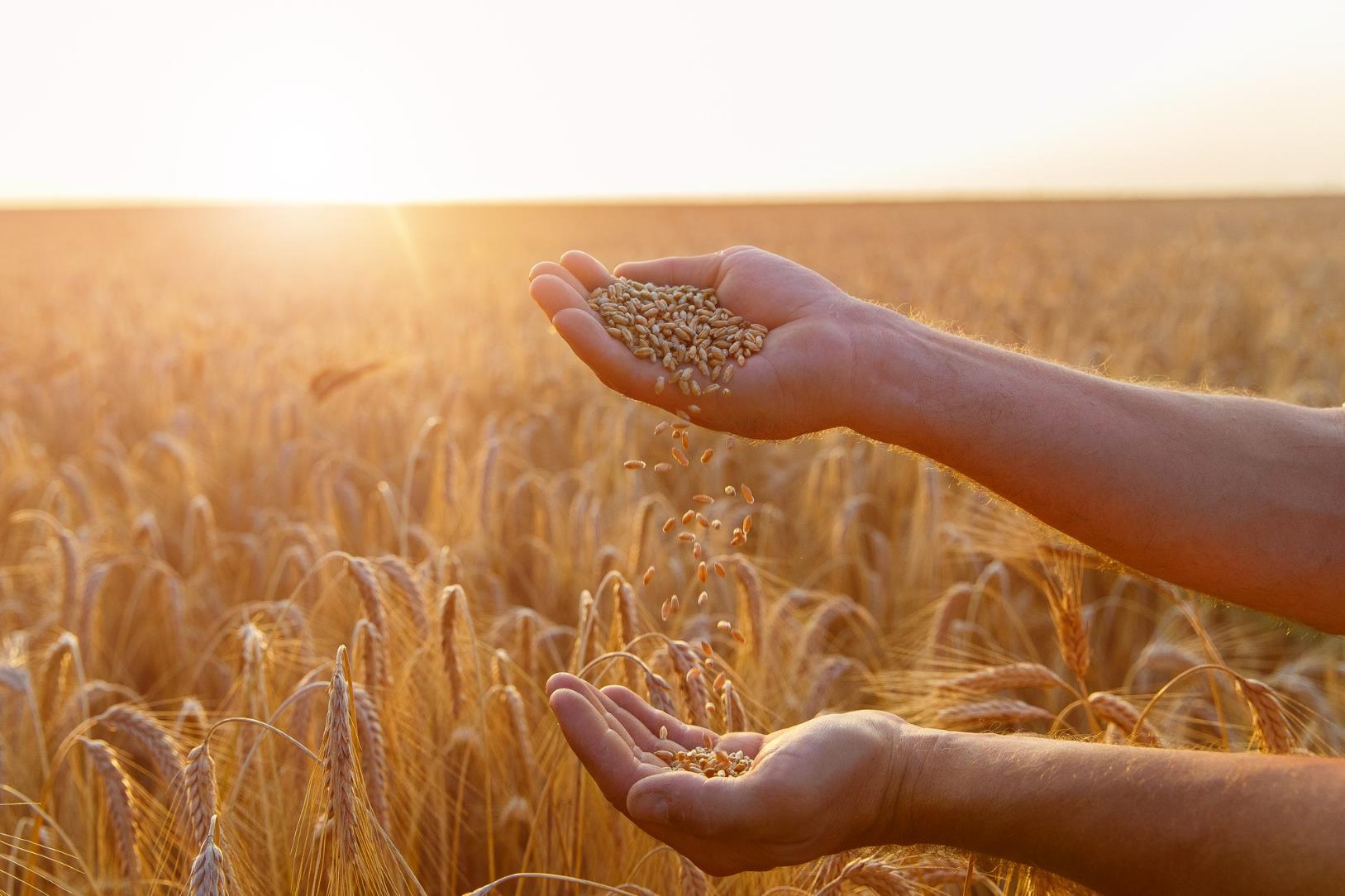 I. RECONHECENDO A SOBERANIA DE DEUS
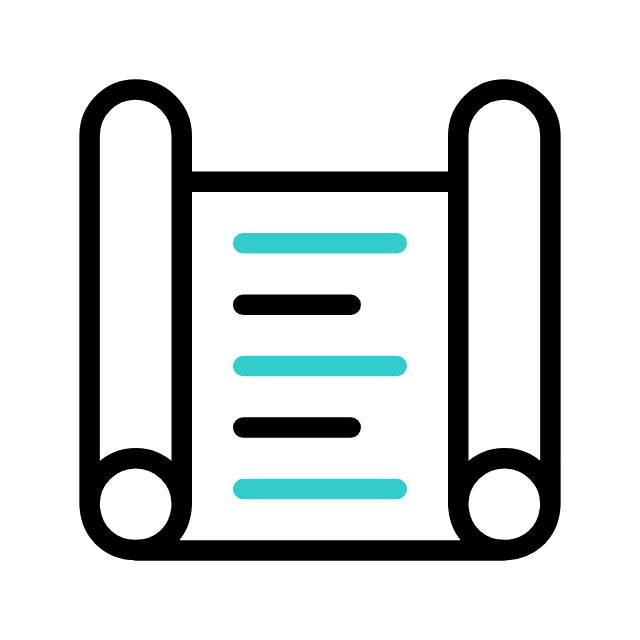 2. Falta de conhecimento
Reconhecer a soberania de Deus também significa confiar em sua provisão (Sl 23.1). Tiago sugere uma postura de submissão à vontade de Deus: "Se o Senhor quiser, viveremos, faremos isto ou aquilo" (v.15).
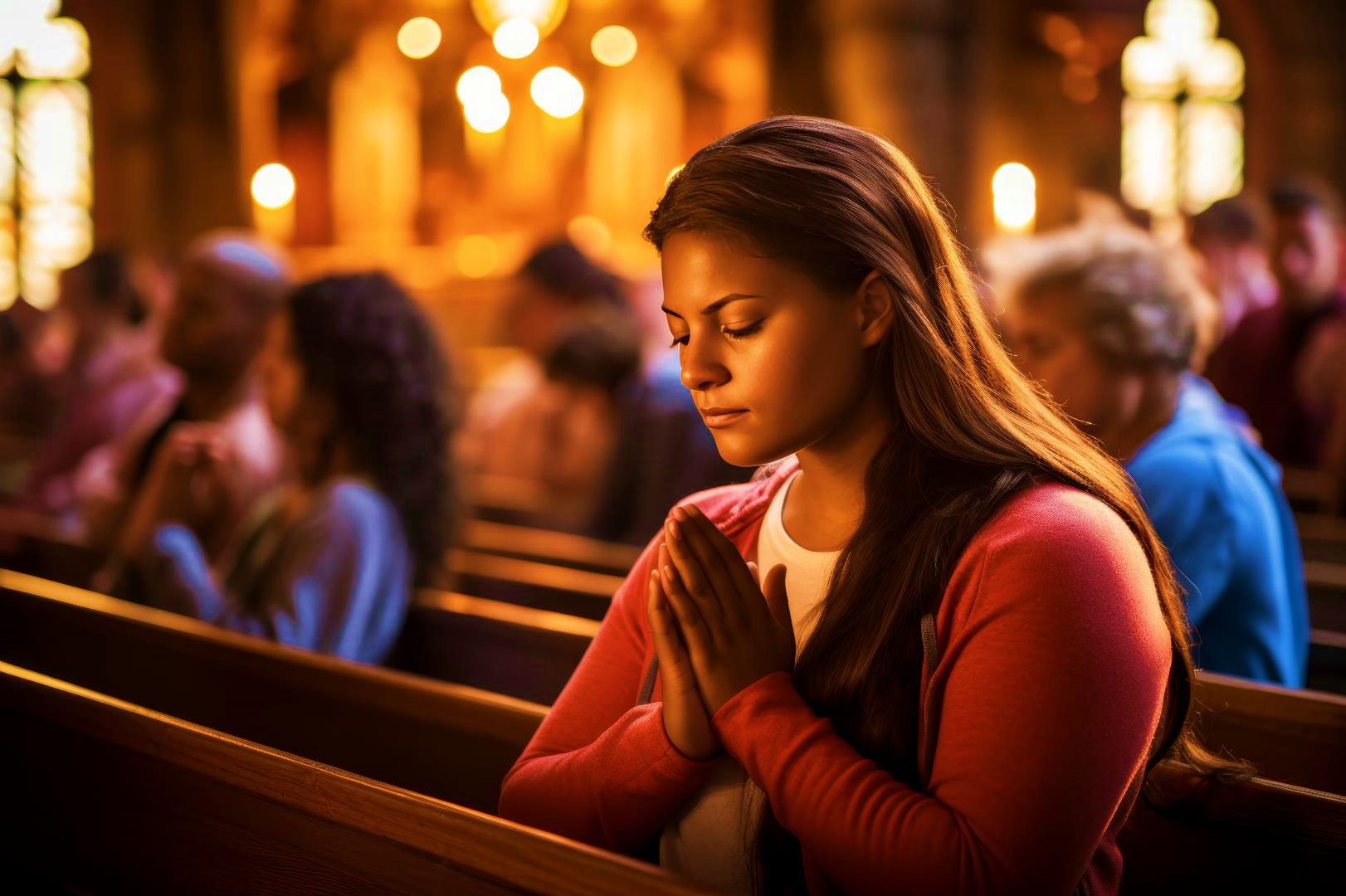 I. RECONHECENDO A SOBERANIA DE DEUS
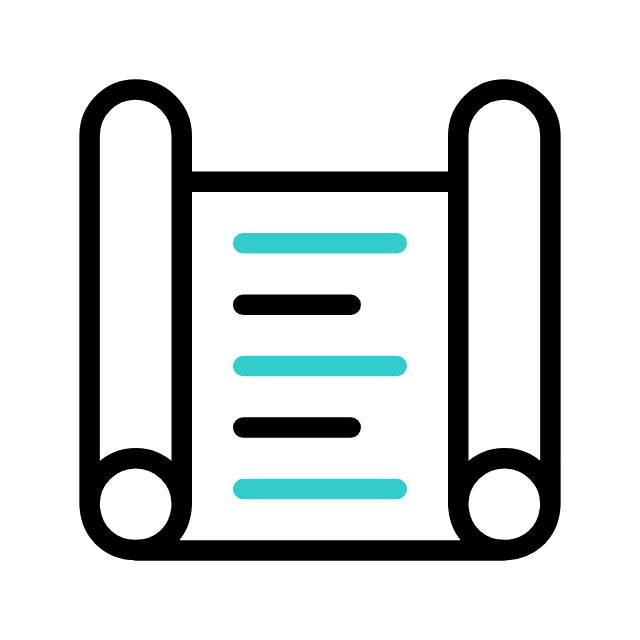 3. Humildade diante de Deus
No texto bíblico que estamos estudando, há uma crítica ao orgulho: "Mas, agora,
vos vangloriais em vossas presunções; toda glória tal como essa é maligna" (v.16). Precisamos viver com humildade, reconhecendo nossas limitações e nossa dependência do Eterno.
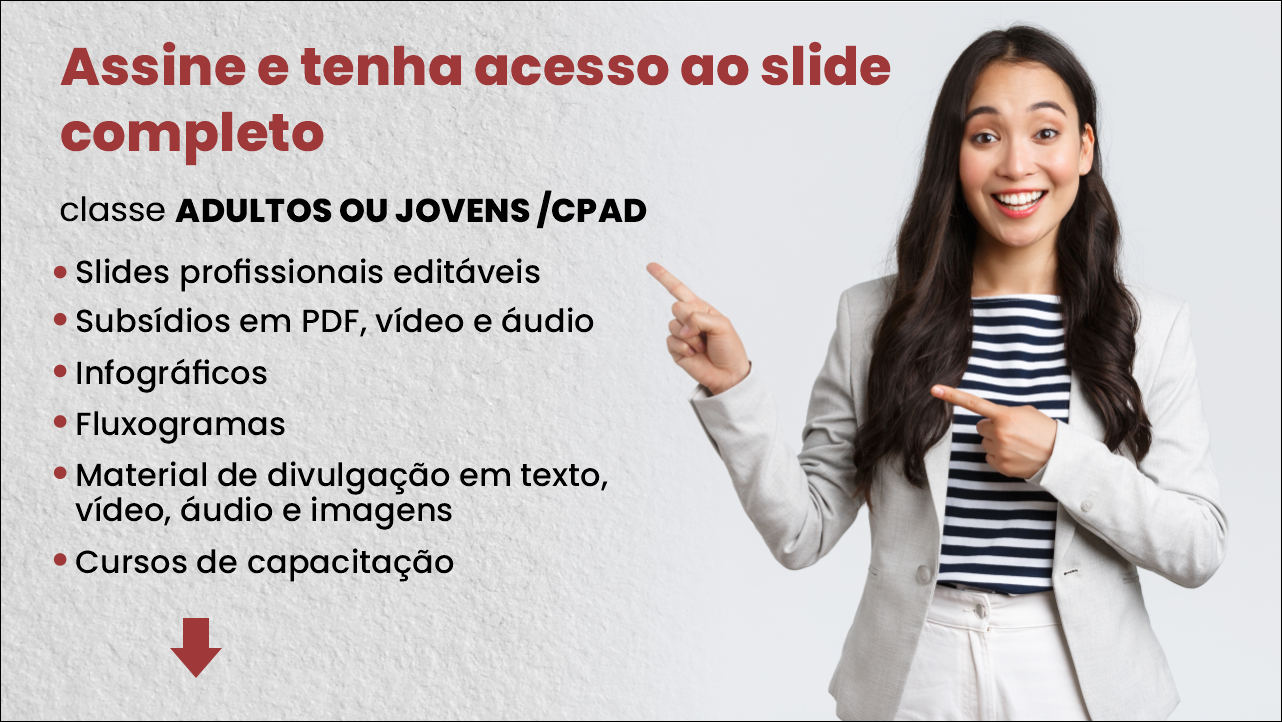 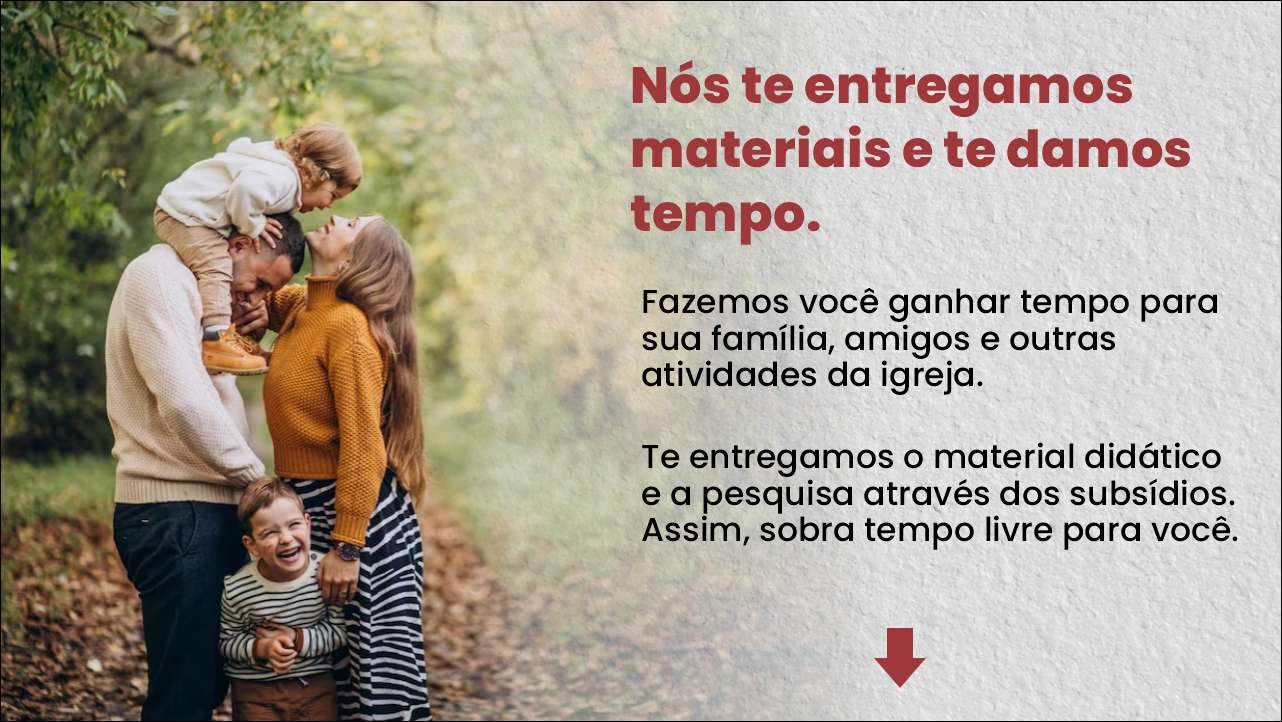 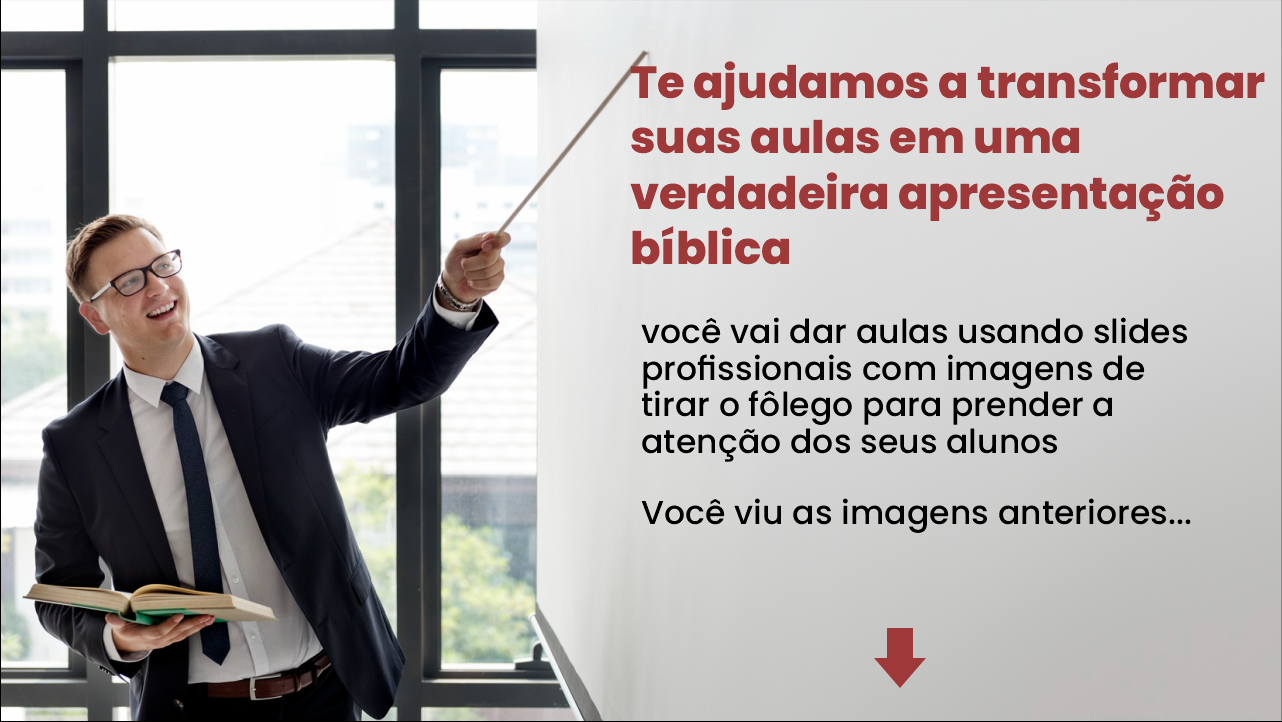 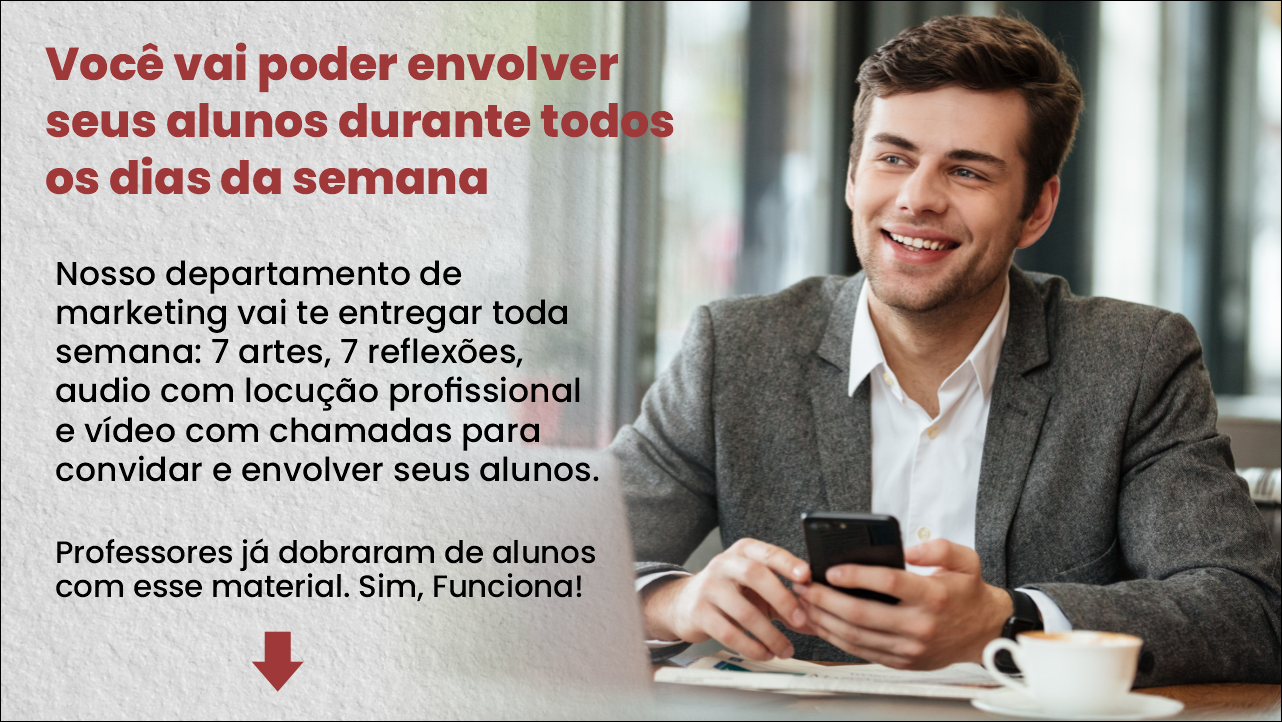